ПРИЕМНАЯ КАМПАНИЯ
 БГПУ им. М.Акмуллы

                                     2020
Регистрация в личном кабинете

Онлайн подача документов
Подготовка
Электронная почта
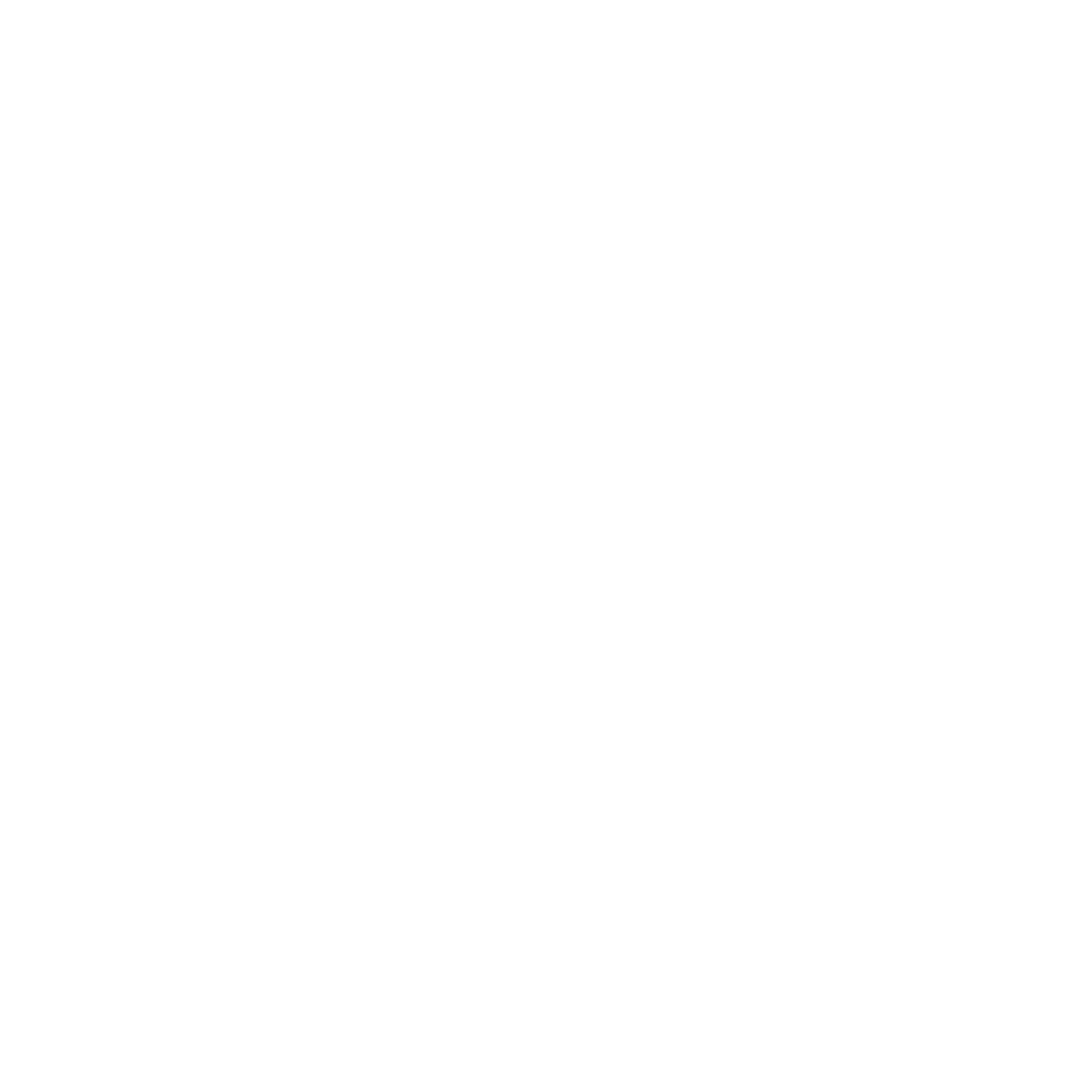 Для регистрации личного кабинета абитуриента и общения с приёмной комиссией понадобится действующая электронная почта. Используйте имеющуюся или создайте новую на любом почтовом сервисе.
Подготовить документы
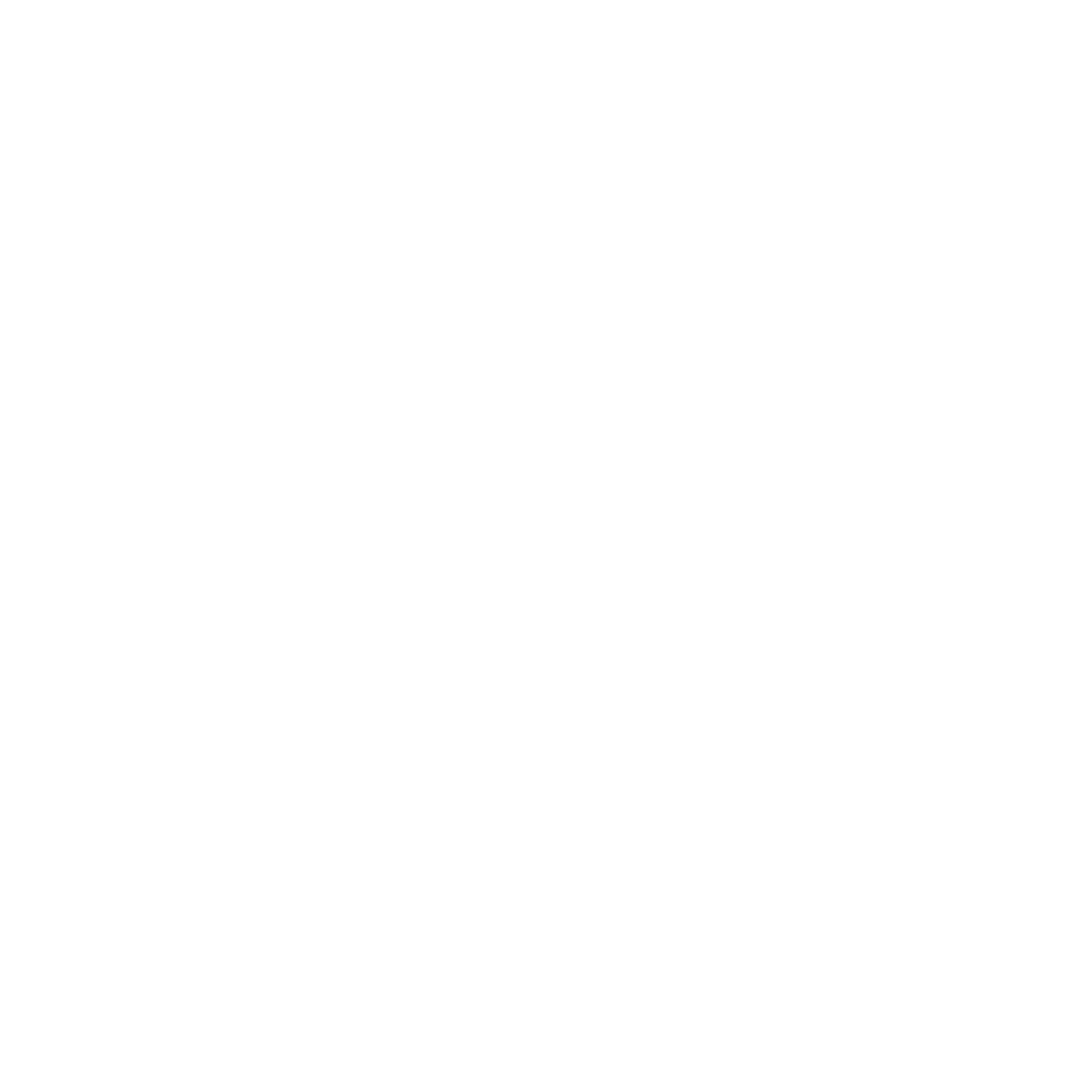 Заранее подготовьте файлы со сканами (или фото хорошего качества)
Необходимы следующие документы
Паспорт
вторая и третья страницы (одним файлом)

разворот с регистрацией по месту жительства
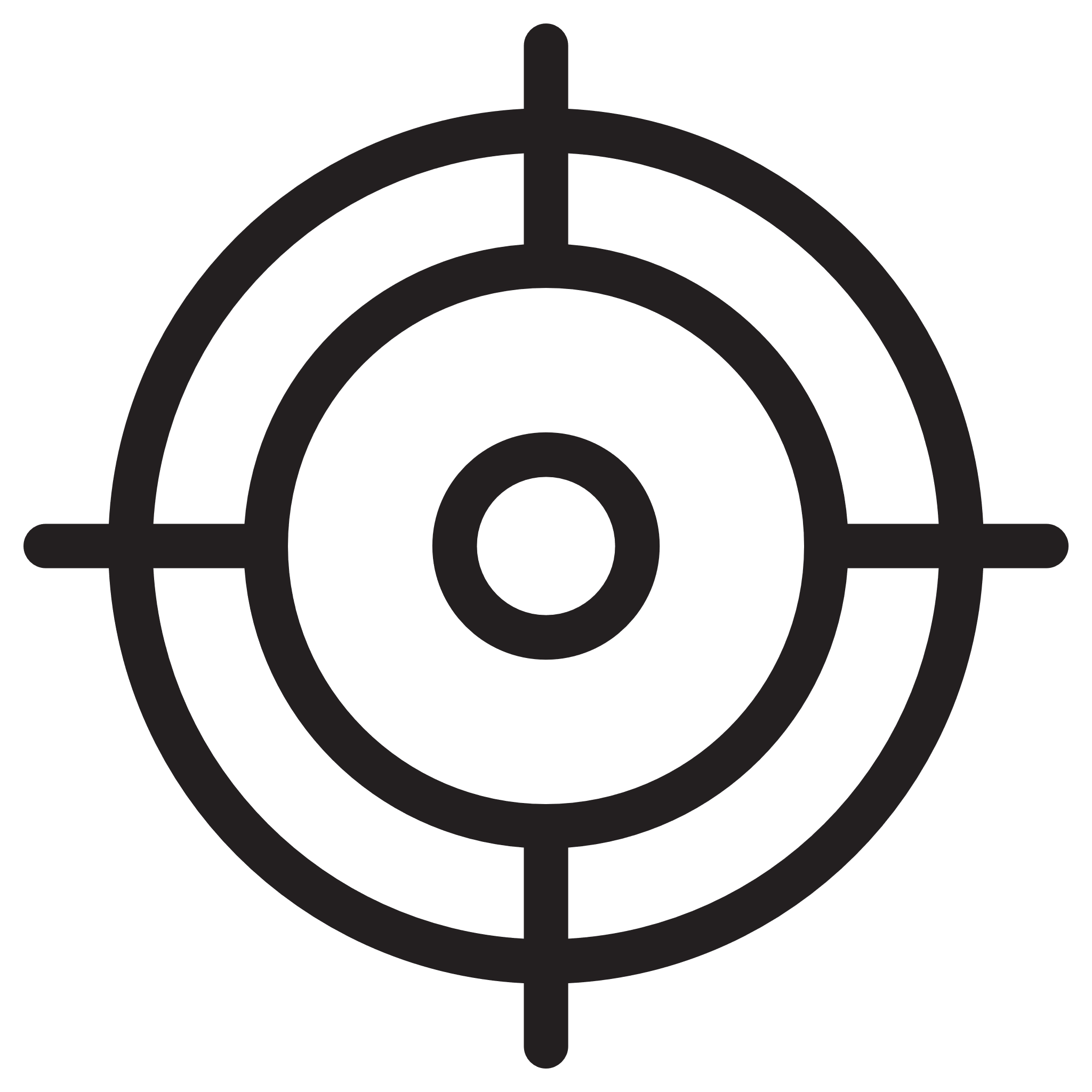 Документ о полученном образовании
титульный лист аттестата/диплома

приложение к аттестату/диплому
Прочие документы
индивидуальные достижения

договор о целевом обучении

документы, подтверждающие льготы
Индивидуальные достижения
При приеме на обучение по программам бакалавриата и специалитета Университет начисляет баллы за следующие индивидуальные достижения (всего не более 10):
02
03
01
Олимпиады 
(победитель , призер)
ГТО
Отличники
Золотой значок 
«Готов к труду и обороне»

2 балла
Аттестат (диплом колледжа)
 «с отличием» 

5 баллов
ВОШ, Акмуллинская олимпиада, Кубок им. Ю.А.Гагарина, 
Первый успех
5 баллов
06
04
05
Творчество
Башкирский язык
Чемпионаты
Региональная олимпиада школьников по ИЗО и черчению

5 баллов (ХГФ)
Межрегиональная олимпиада школьников по башкирскому языку и литературе
10 баллов (ФБФ, ИФОМК)
WorldSkills International, Абилимпикс

5 баллов
1 шаг
Заходим на сайт университета:
https://bspu.ru/
2 шаг
Нажимаем на кнопку
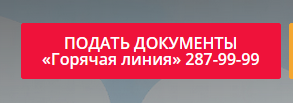 3 шаг
Выбираем уровень образования
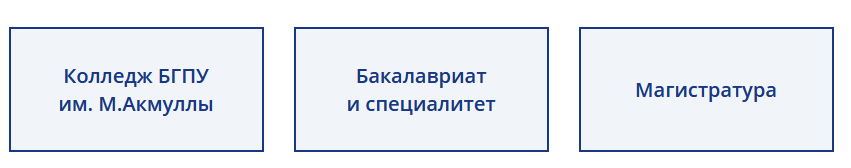 Регистрация личного кабинета
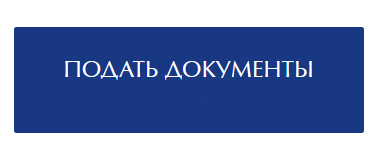 01
Нажимаем кнопку
«Подать документы»
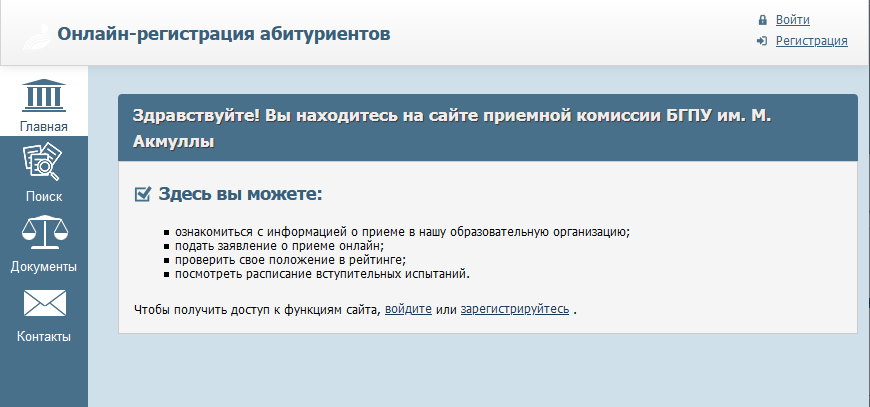 Нажимаем «Регистрация»
02
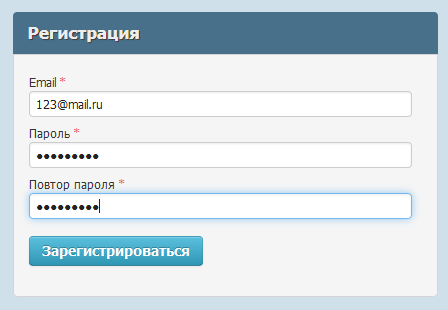 Вводим данные
Логин – действующий адрес электронной почты
Пароль – обязательно запомните его!
03
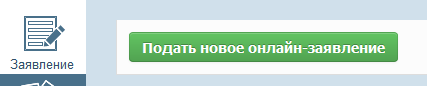 Создать заявление
Отмечаем необходимые пункты
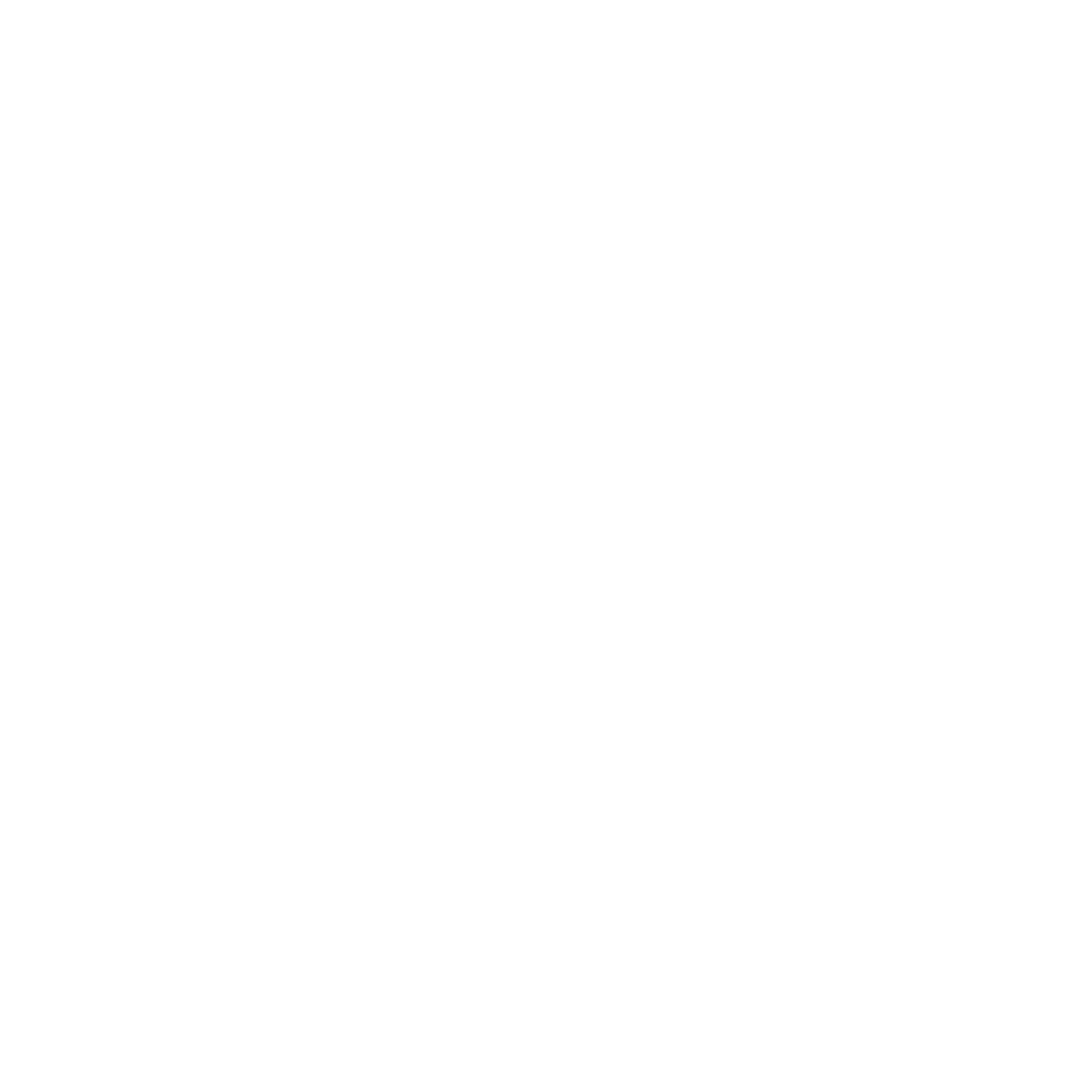 Даем согласие на обработку данных
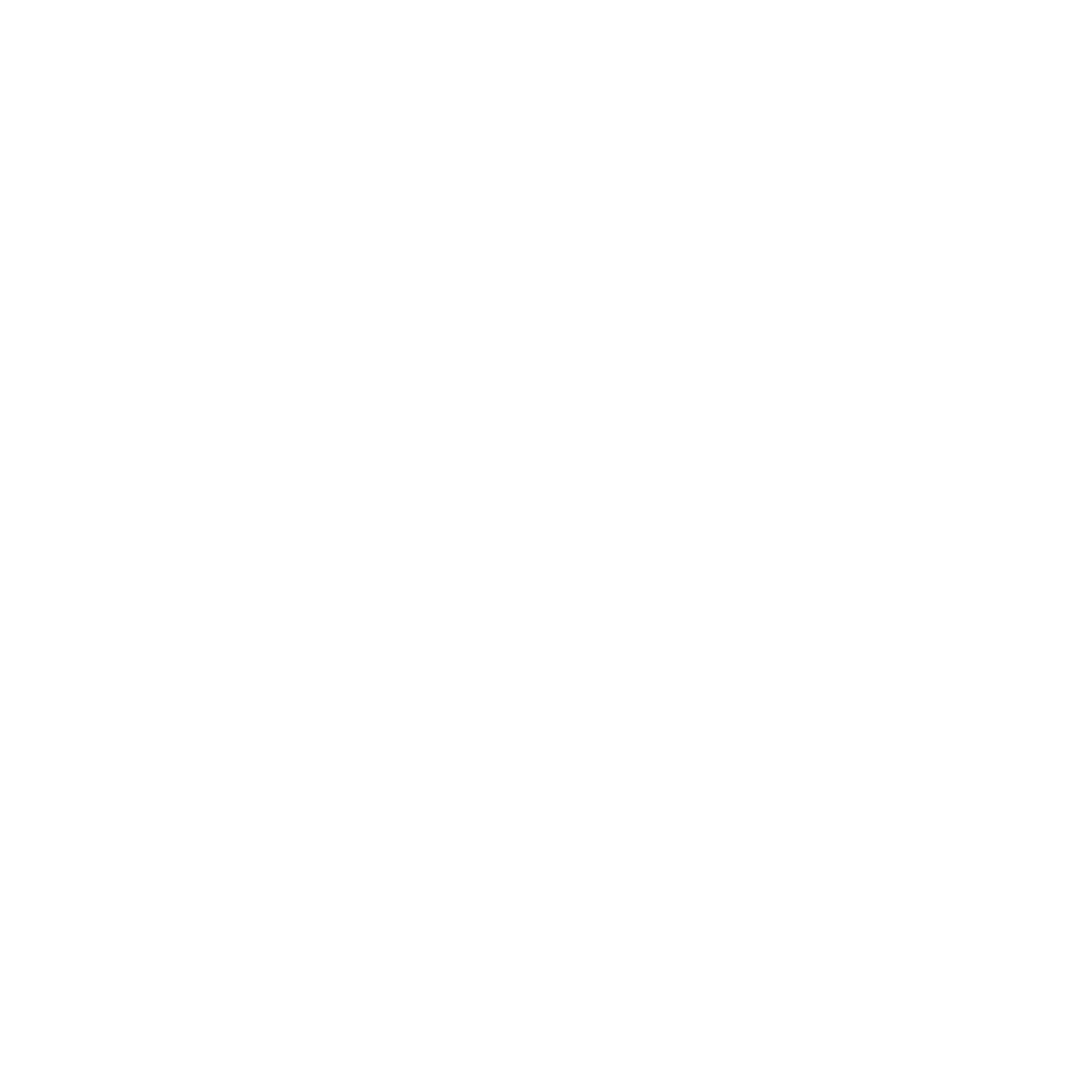 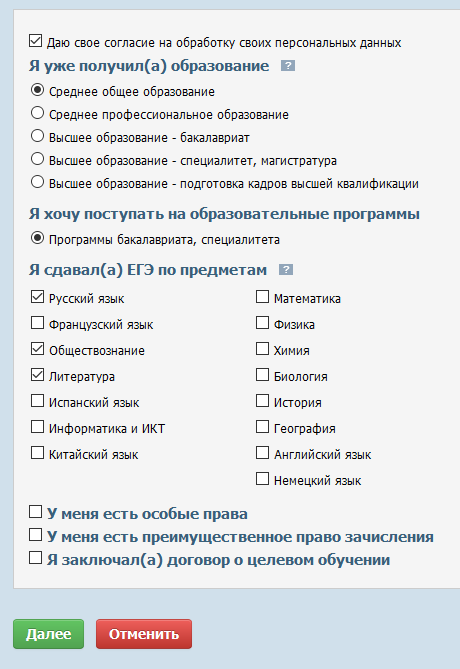 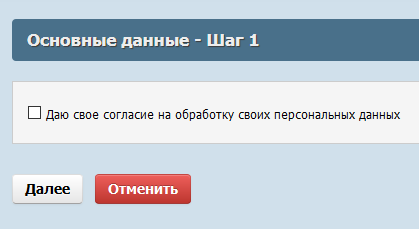 Выбрать форму обучения и направление
Термин «по договору» означает, что
обучающийся сам будет оплачивать свое обучение, т.е. коммерческая основа.

Если выбрать пункт
«для которых я уже сдал(а) ЕГЭ по всем ВИ», то:
отобразятся только те направления, на которые Вы можете подать заявление о поступлении исходя из Вашего набора ЕГЭ
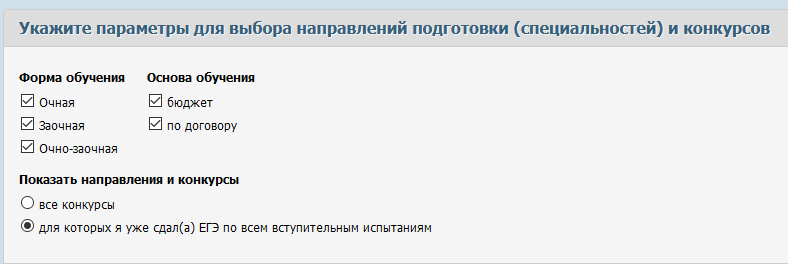 1
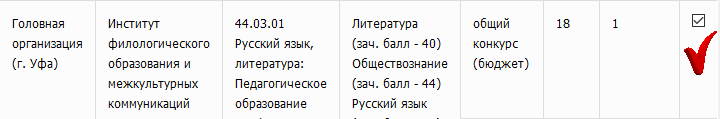 2
Укажите приоритет направлений
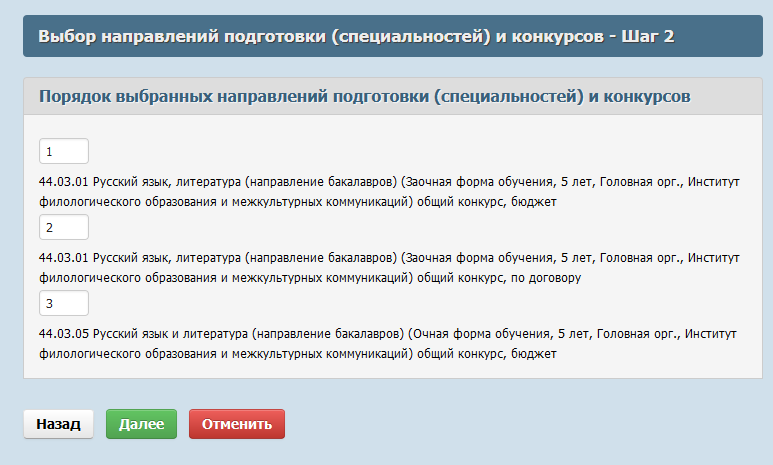 1 – направление, которое Вас интересует в первую очередь
Заполнение форм
Заполняем анкетные данные
1
Загружаем скан-копии документов
2
Распечатываем заявление, подписываем, сканируем  
(фотографируем в хорошем качестве) и загружаем
3
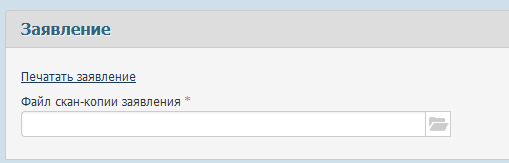 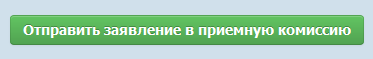 4
Ф
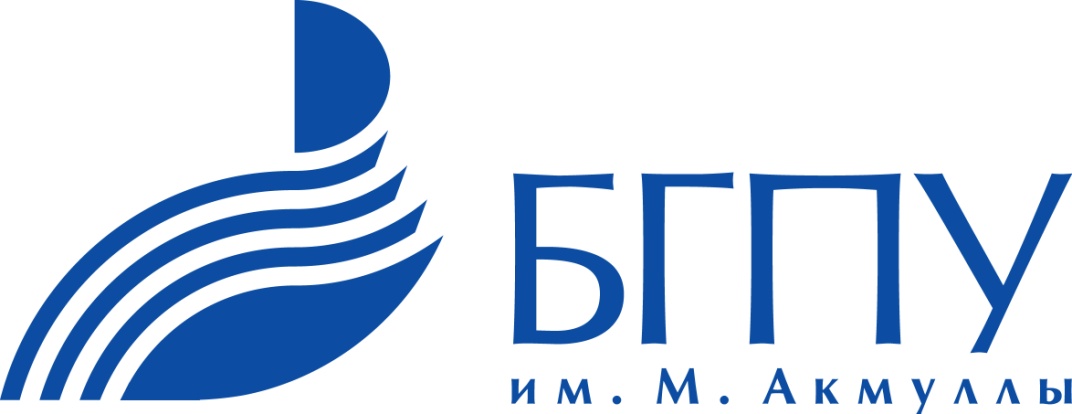 Спасибо